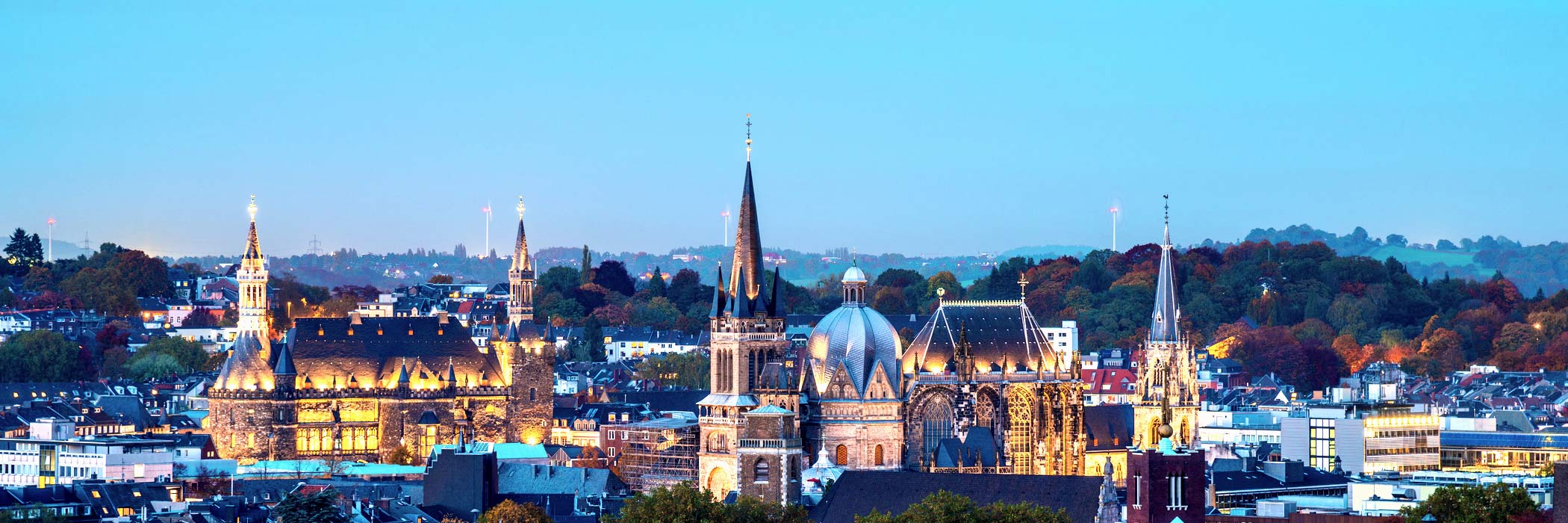 PIC 2020: Aachen
Particlephysics in Aachen
Historical City – Roman Origin –German Capital 800 A.D.: Charles the Great
Equestrian Sport: CHIO
Technical University
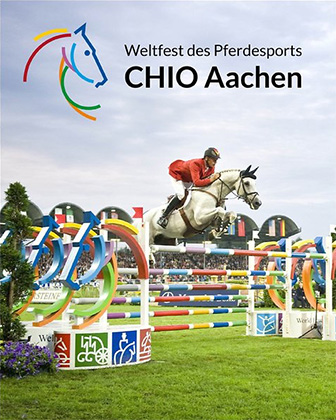 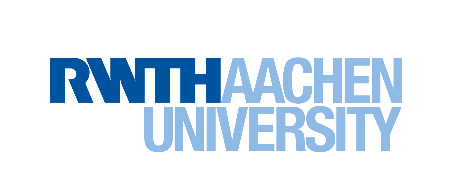 1
Achim Stahl, April 2017
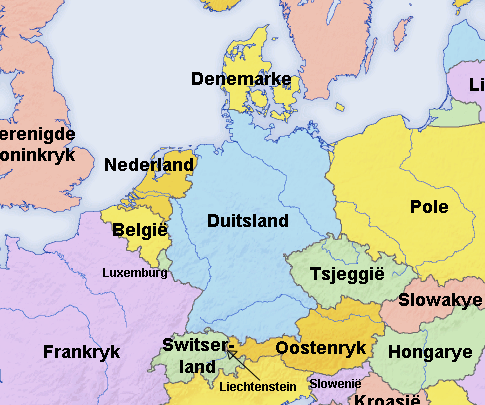 The City of Aachen
In the Euregio:Belgium-Netherlands-Germany
240.000 people living in Aachen
Historical city center(pedestrian area)
International Airports
Frankfurt (1h40 / 2h30 by train)
Brussels (2h by train)
Düsseldorf (1h40 by train)
Cologne (1h30 by train)
Aachen/Maastricht (30 min by bus)
2
Achim Stahl, April 2017
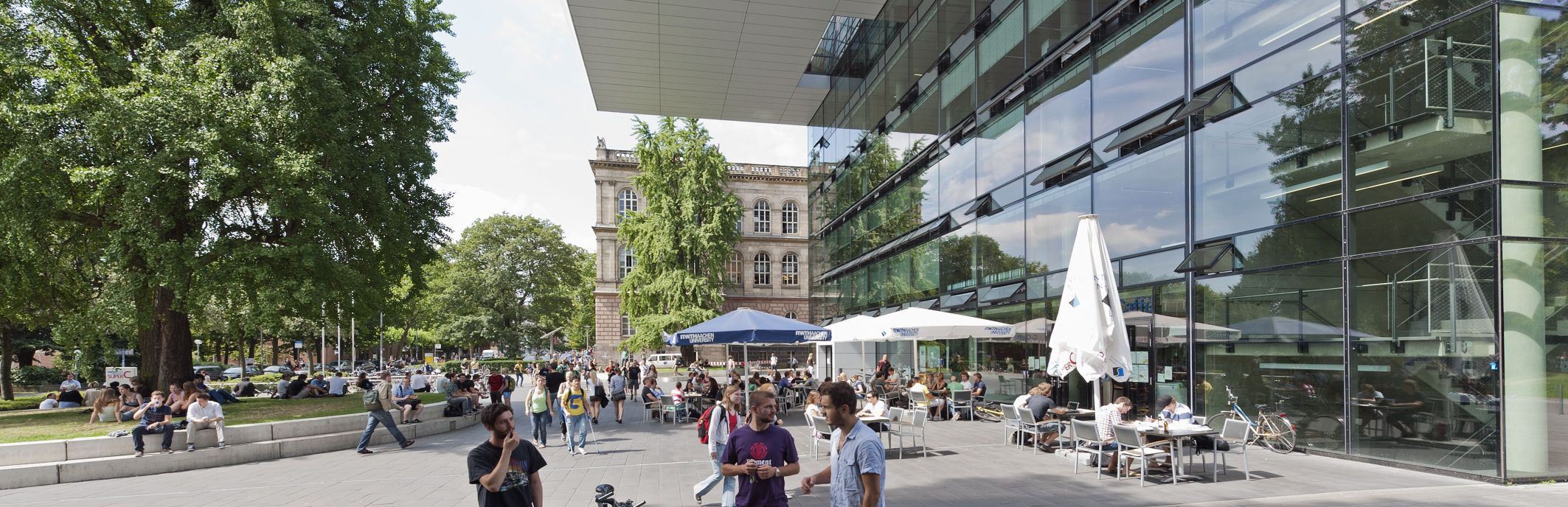 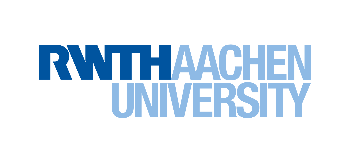 Largest Technical University in Germany
German Ivy League
45.000 Students (8.000 international)
Focus Engineering & Nat. Science
250 new students in Physics each year
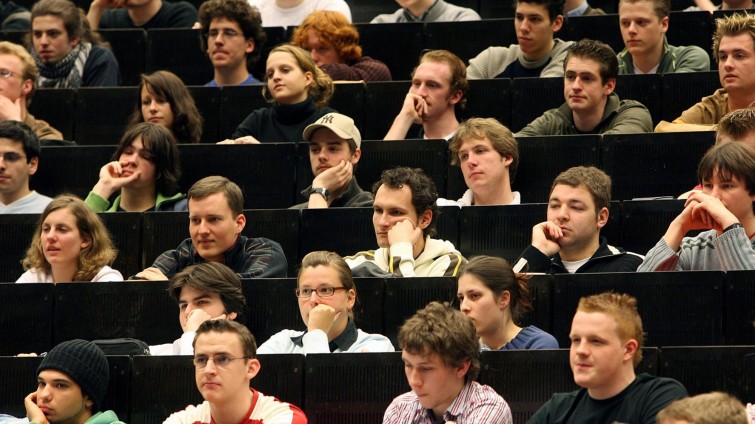 3
Achim Stahl, April 2017
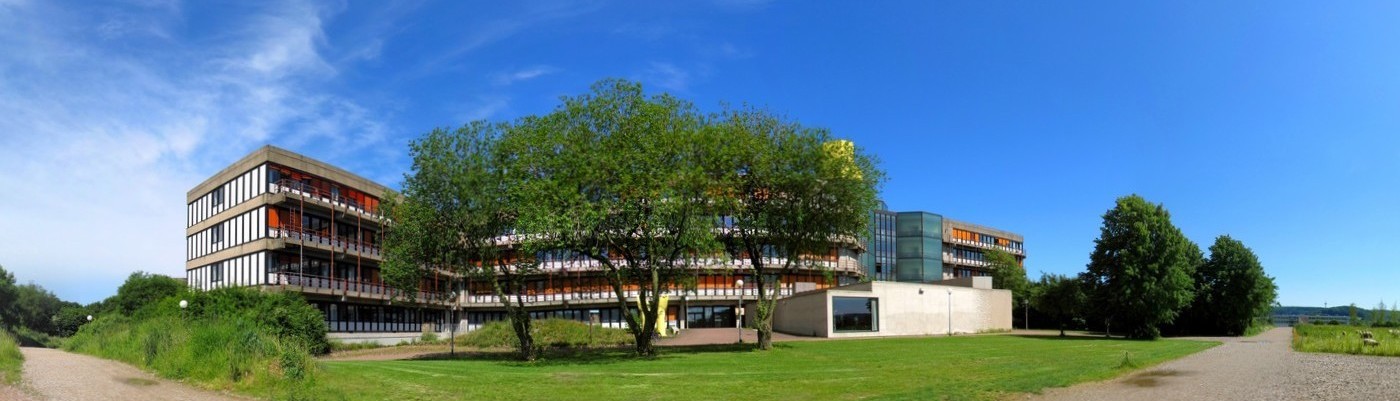 Particle physics in Aachen
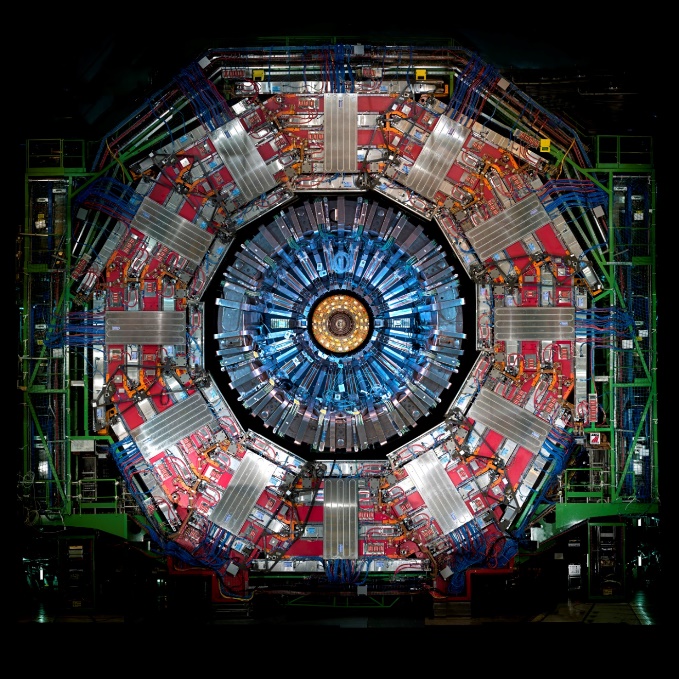 Approx. 200 Scientists / 5 chairs
Stefan Schael: AMS, LHCb
Thomas Hebbeker: CMS, Auger, MadMax
Achim Stahl: CMS, Neutrinos, proton-EDM
Michael Krämer: Theory
Julien Lesgourgues: Cosmology
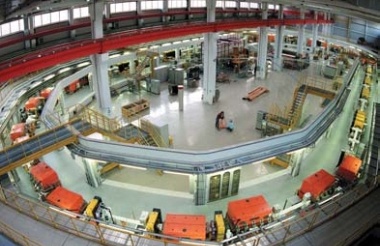 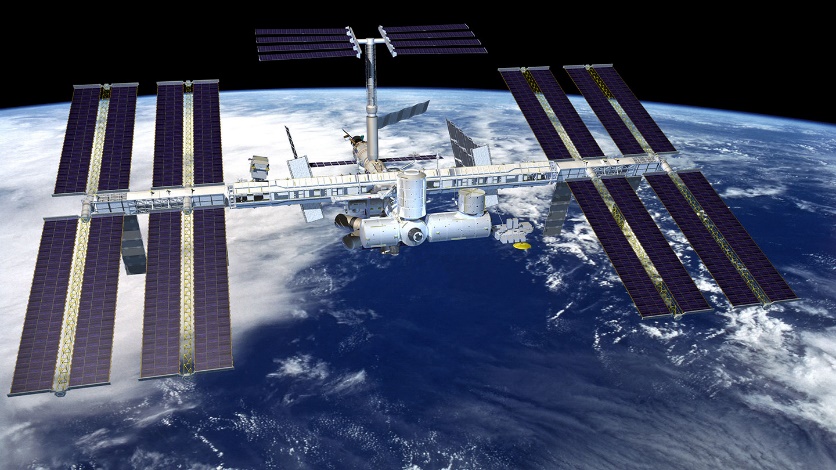 4
Achim Stahl, April 2017
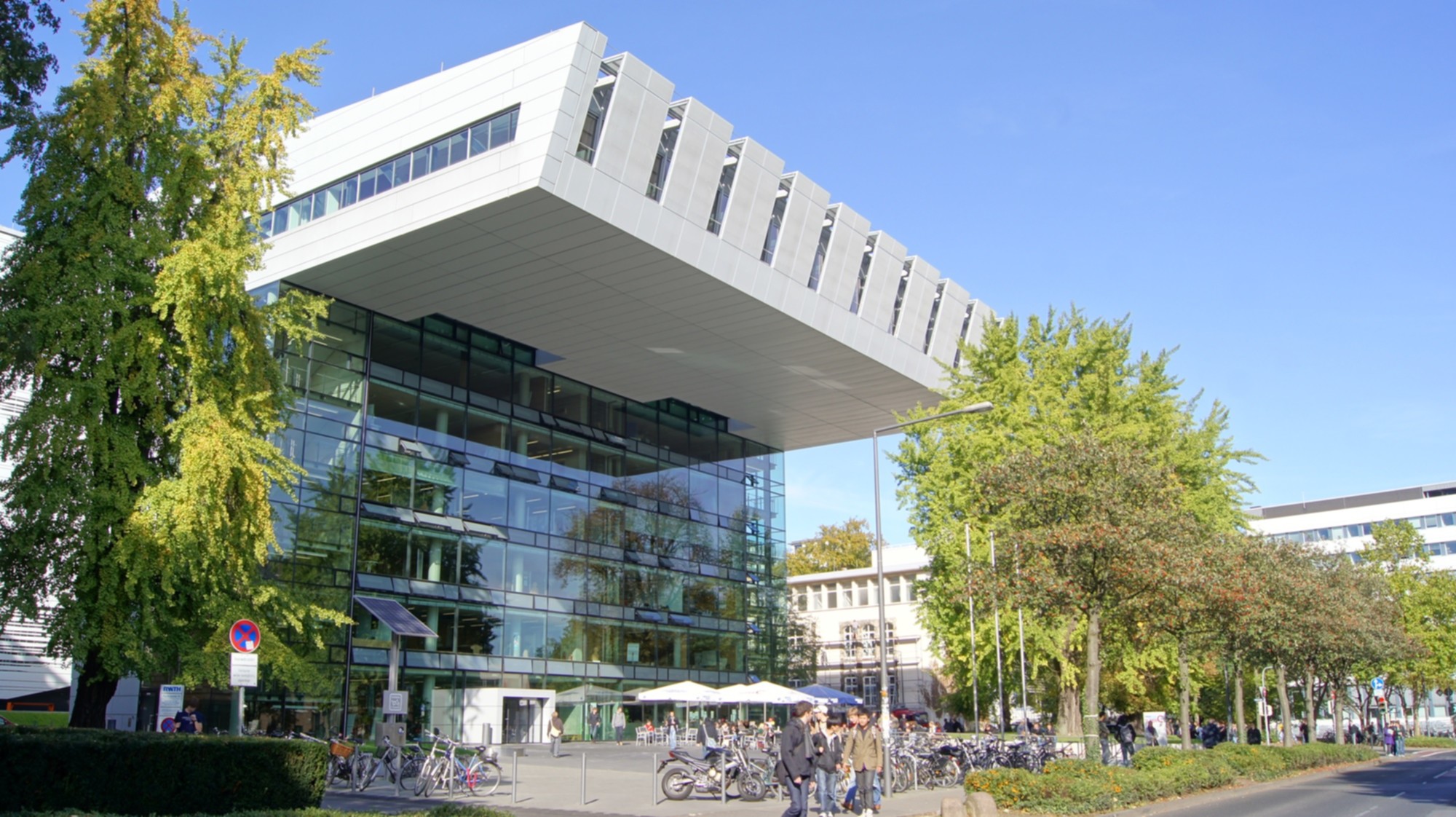 Venue
2 Conference Rooms
Max. 120 people each
Large foyer
Coffee shop (ground floor)
Int. Workshop on Tau Lepton Physics, 2014: Conference fee was 290,-€ + 60,-€ (dinner)
http://tau2014.physik.rwth-aachen.de
5
Achim Stahl, April 2017
Google‘s view of the venue
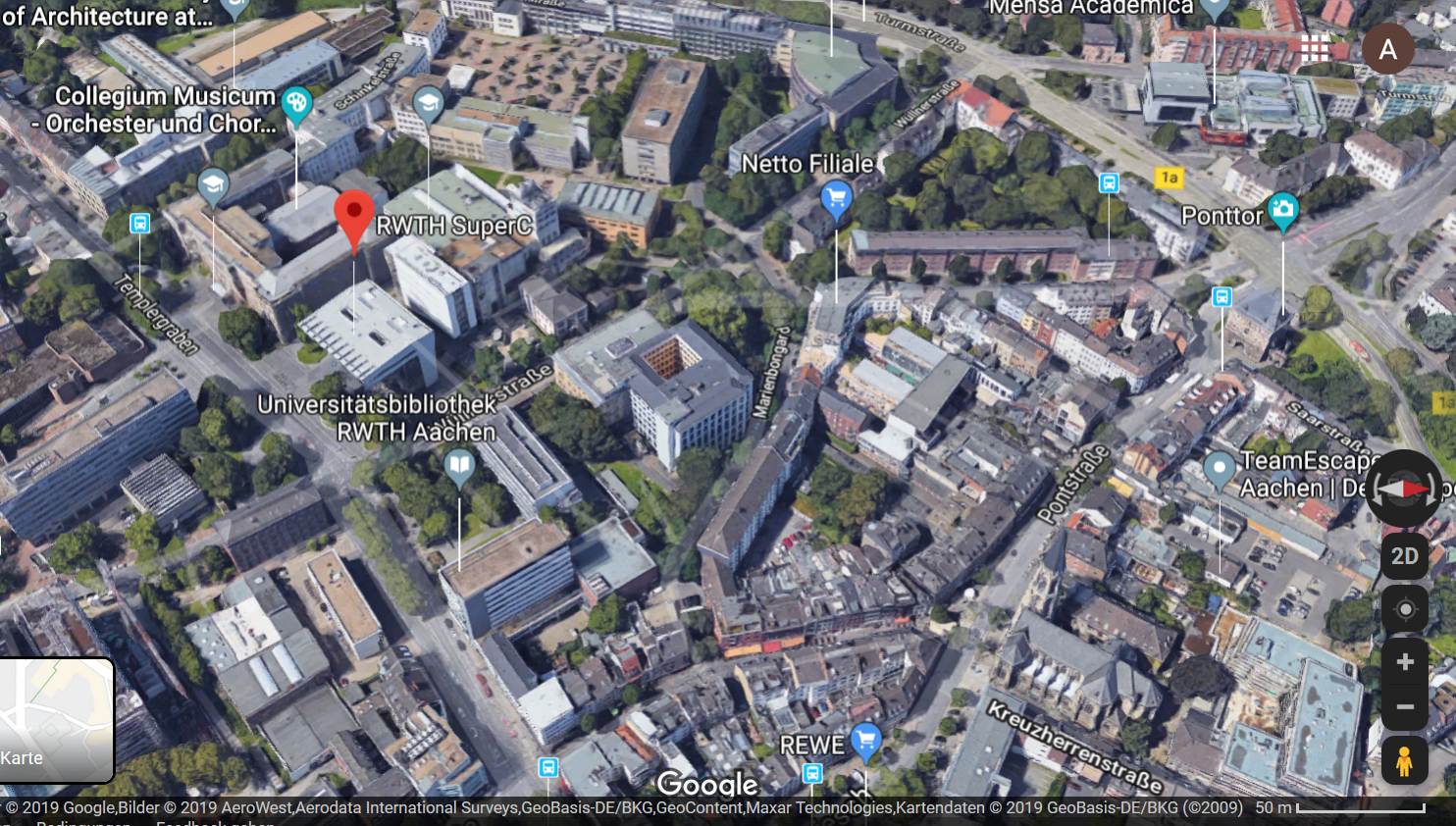 6
Achim Stahl, April 2017
Hotels in Aachen
Hotel ibis Hauptbahnhof
Hotel ibis Marschiertor
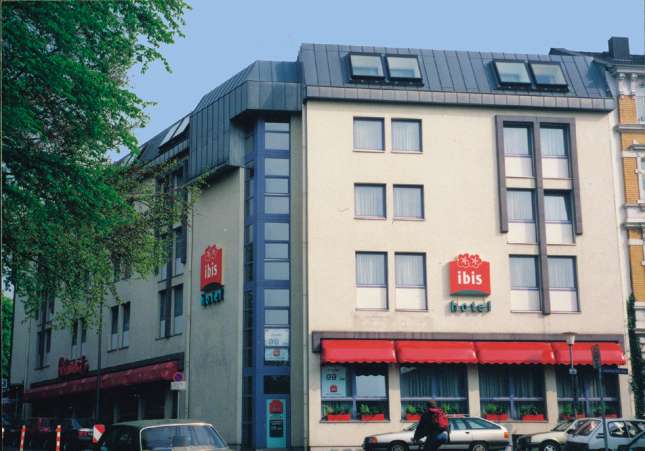 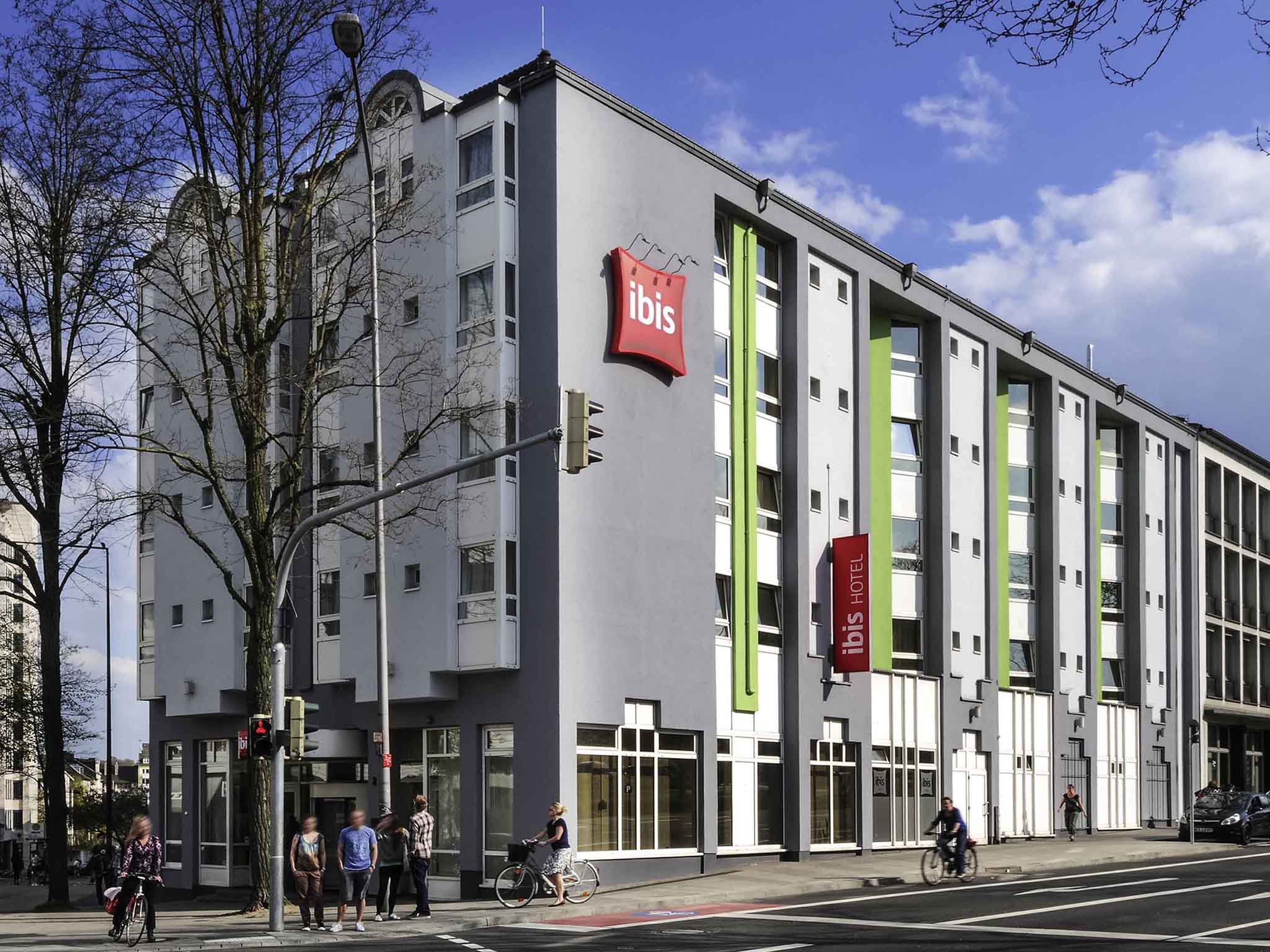 128 rooms
104 rooms
around 80€ per night + breakfast
7
Achim Stahl, April 2017
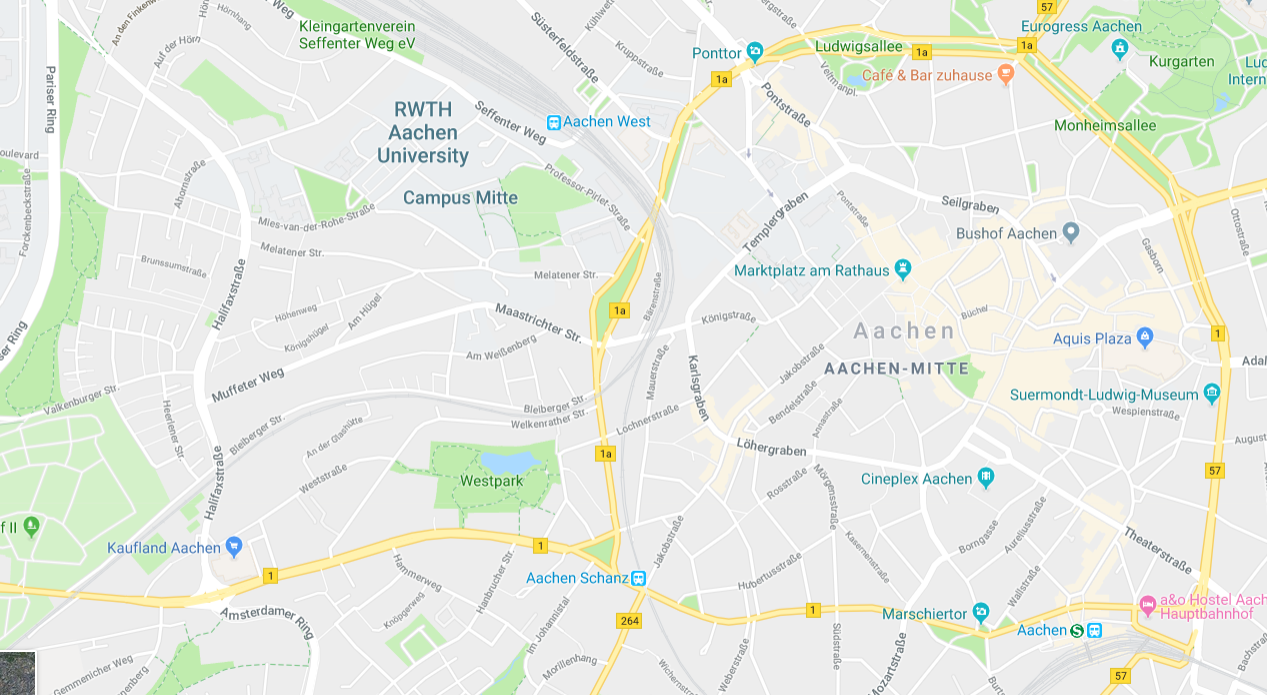 Locations
lunch
conference
Market square
200 m
Hotel
Hotel
Train station
8
Achim Stahl, April 2017
Travel to Aachen
London
4:00 by train
Airport
Düsseldorf
1:40 by train
Airport
Aachen/Maastricht
0:30 by bus
Aachen
Paris
2:40 by train
Airport
Cologne
1:40 by train
Airport
Brussels
2:00 by train
Airport
Frankfurt
1:40/2:00
9
Achim Stahl, April 2017
Excursion
We propose
2 shorter (local) visits
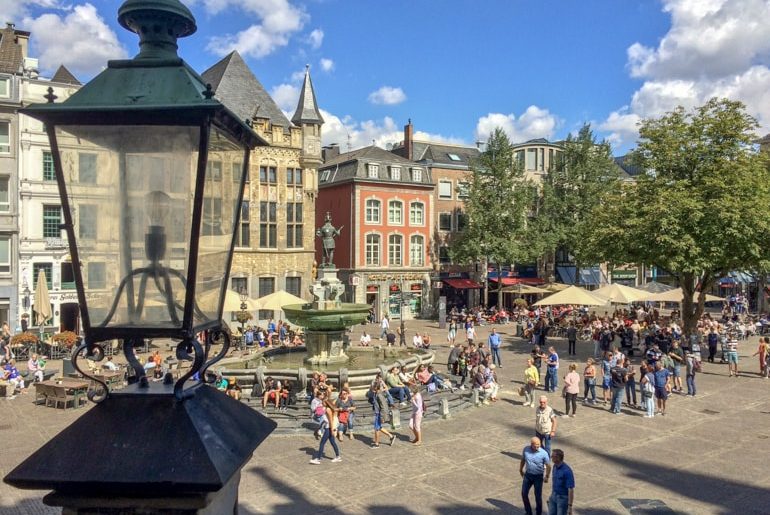 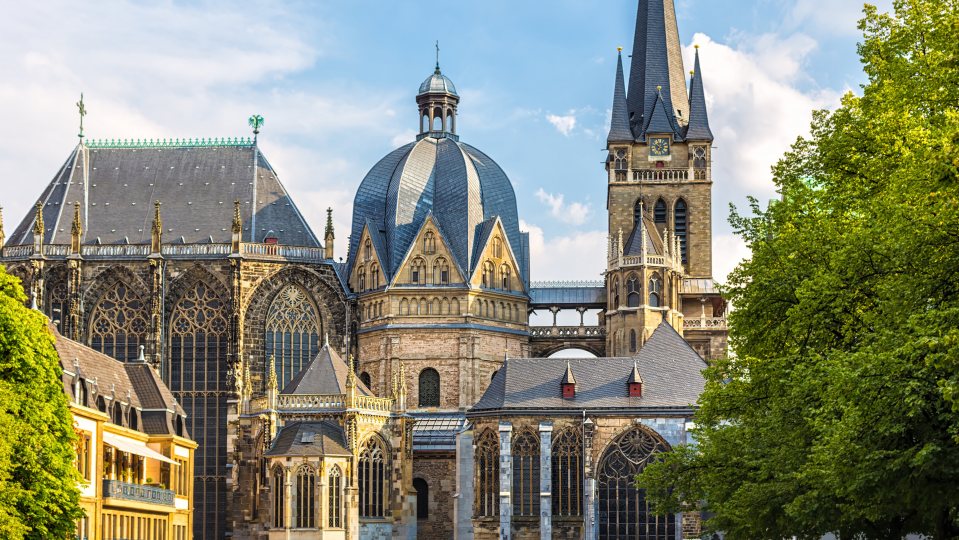 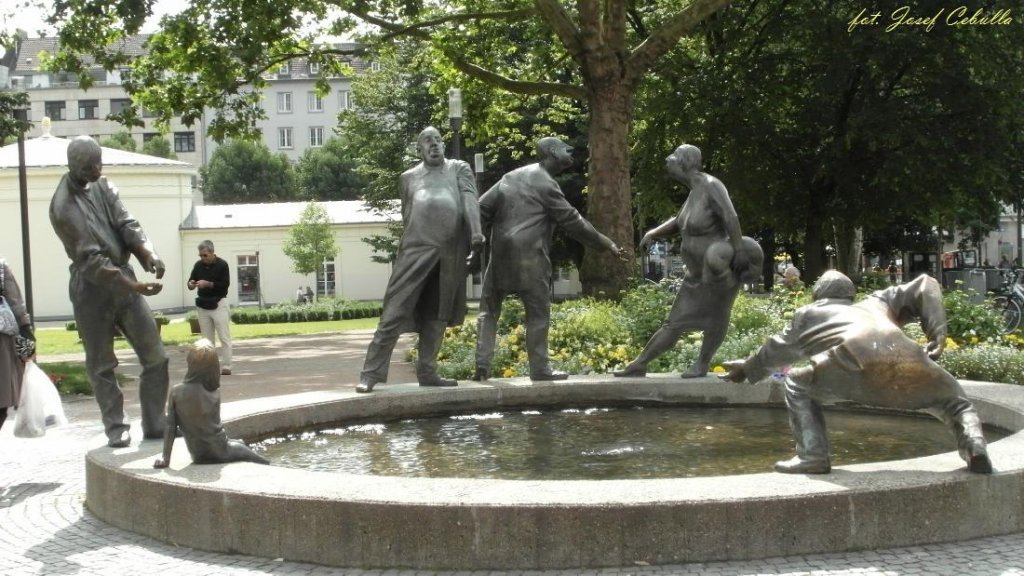 Cathedral (founded in 800 A.C.)
Guided City Walk
10
Achim Stahl, April 2017
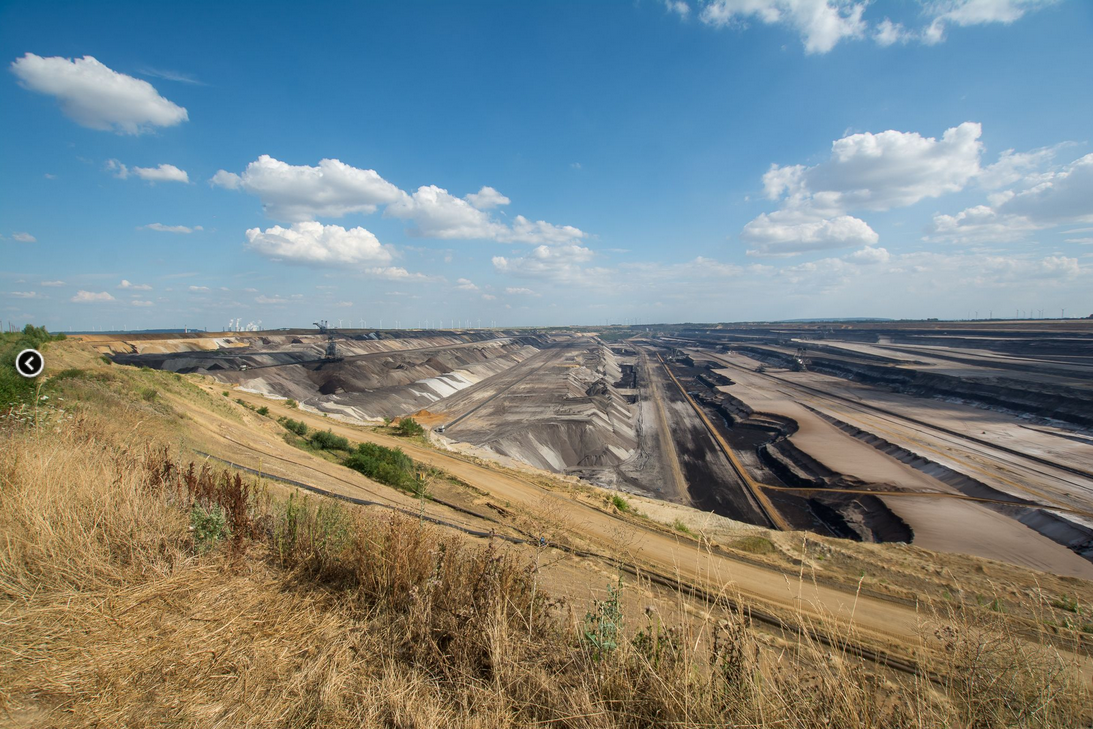 Surface Mining (coal)
30 min. busride
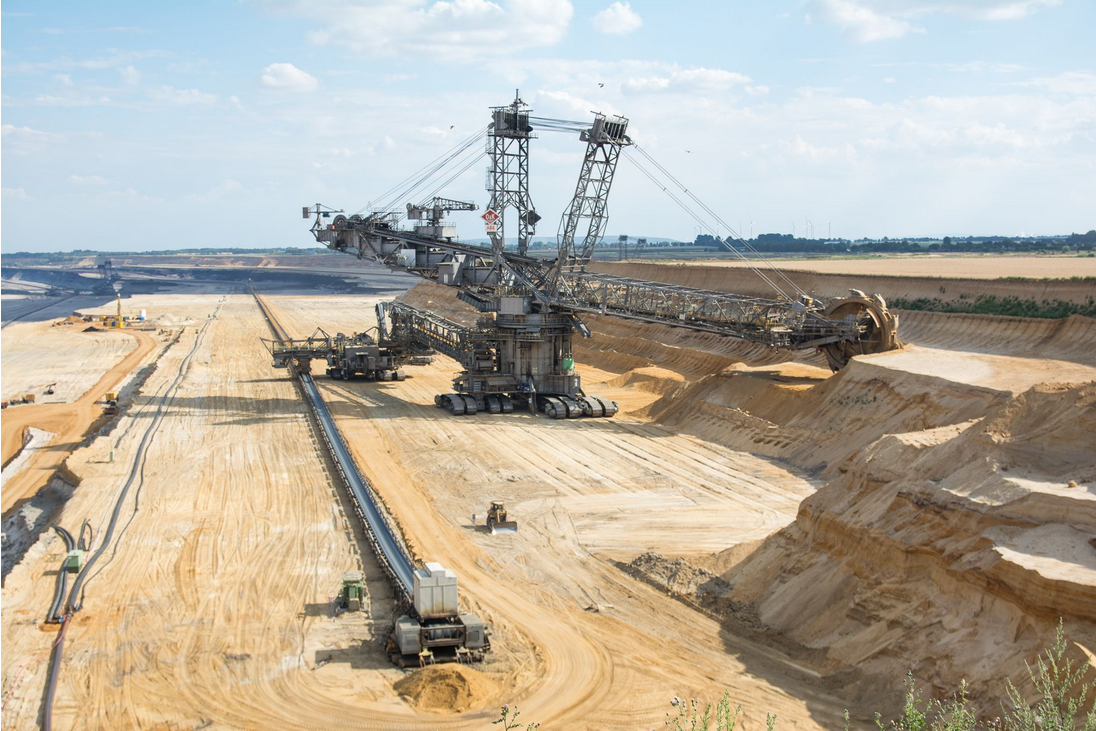 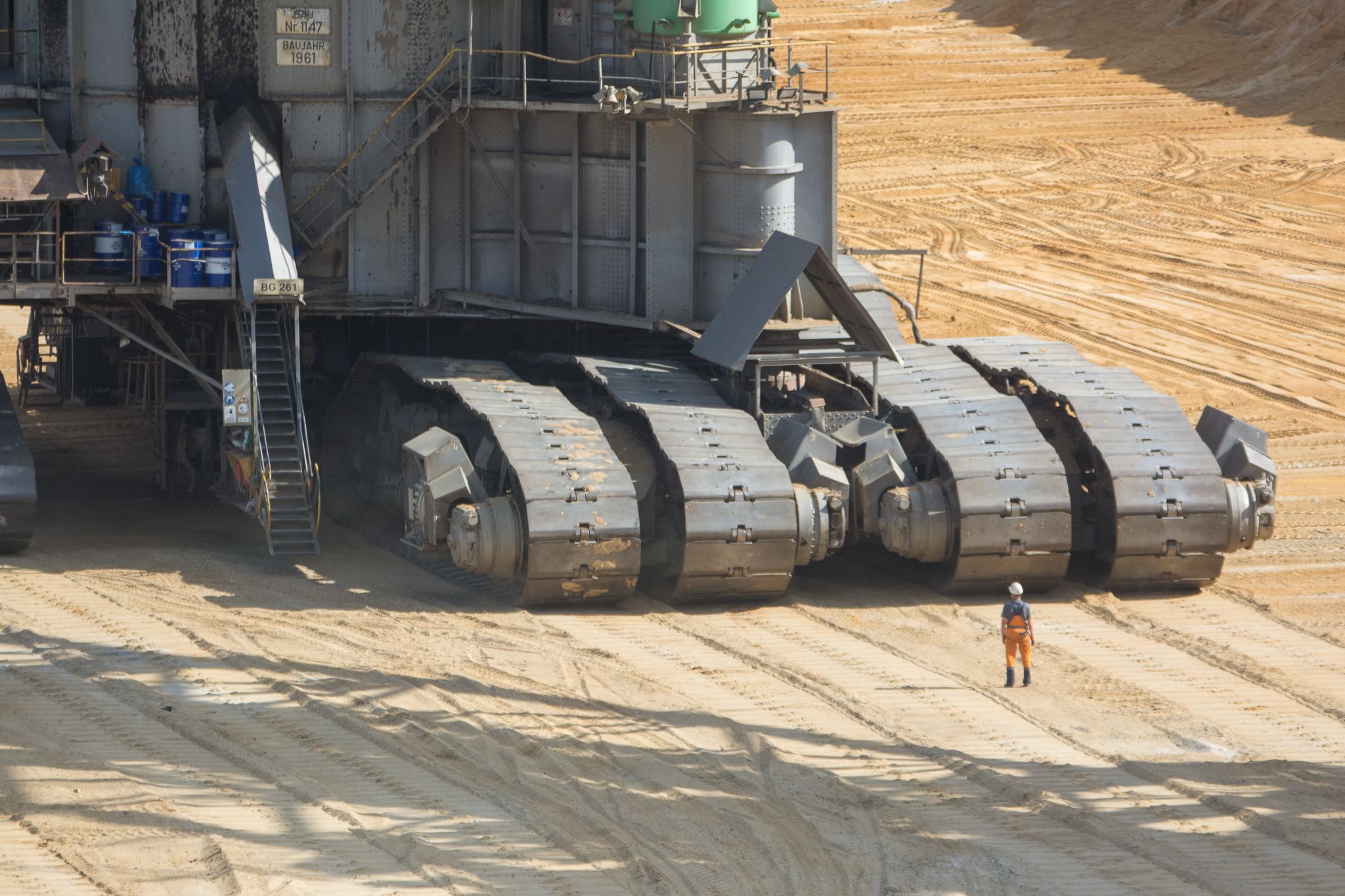 11
Achim Stahl, April 2017
Timetable
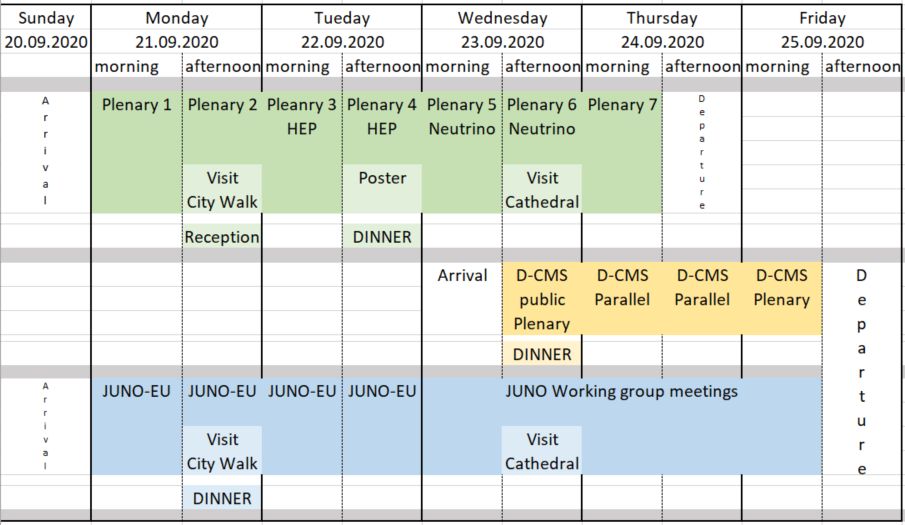 12
Achim Stahl, April 2017
Ideas
Excursion(s): Cathedral, City Walk, Surface Mining (bus trip)

Stipends for students (increase general fee by 5%)

Satelite Meetings to increase participation
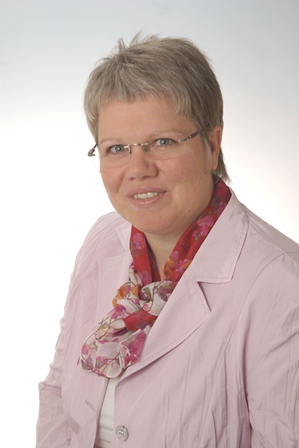 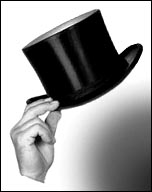 thanks
Claudia Cüster-Weiger
13
Achim Stahl, April 2017